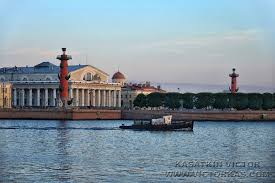 СПБ Книготорговая    компания

Основана в 1993 году
ООО "СПб Книготорговая Компания" с 1993 года успешно работает в сфере книжной торговли, обеспечивая литературой преимущественно библиотеки Санкт-Петербурга и Северо-Западного региона. 
В нашем постоянном ассортименте представлено свыше 40000   наименований книг по различным направлениям. Широко представлена детская и художественная литература. Работаем со всеми издательствами России.  

ООО «СП Книготорговая Компания» приглашает на комплектование библиотек. Предлагаем разные варианты комплектования: 
1. Представлены образцы книг в трех залах, есть возможность посмотреть и отобрать книги у нас. 
2. Можно оформить заказ в нашем прайсе и прислать нам по электронной почте. 
3. Работаем с индивидуальными заявками, можно прислать перечень нужных книг. Все наши сотрудники с многолетним стажем работы в книжной торговле.
Советуем и помогаем с выбором новинок. 
 Осуществляем помощь в подготовке  документов для проведения электронных аукционов. Мы зарегистрированы на всех торговых площадках и электронном магазине СПб и ЛО.
 Бесплатная доставка, в том числе подъем на этаж.
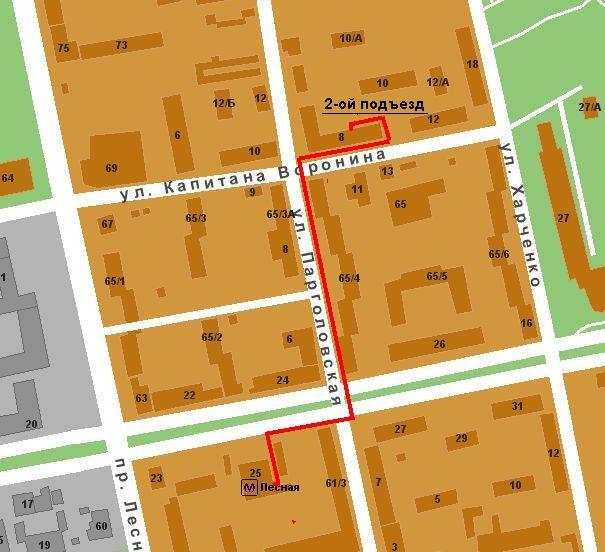 Наш адрес: 194100
Санкт-Петербург, ул. Капитана Воронина, д. 8  
Пять минут ходьбы  от метро «Лесная». 
 
Наши контакты:
тел. 295-06-57, 295-55-76,
E-mail: home@bookroom.ru 
Сайт: www.bookroom.ru
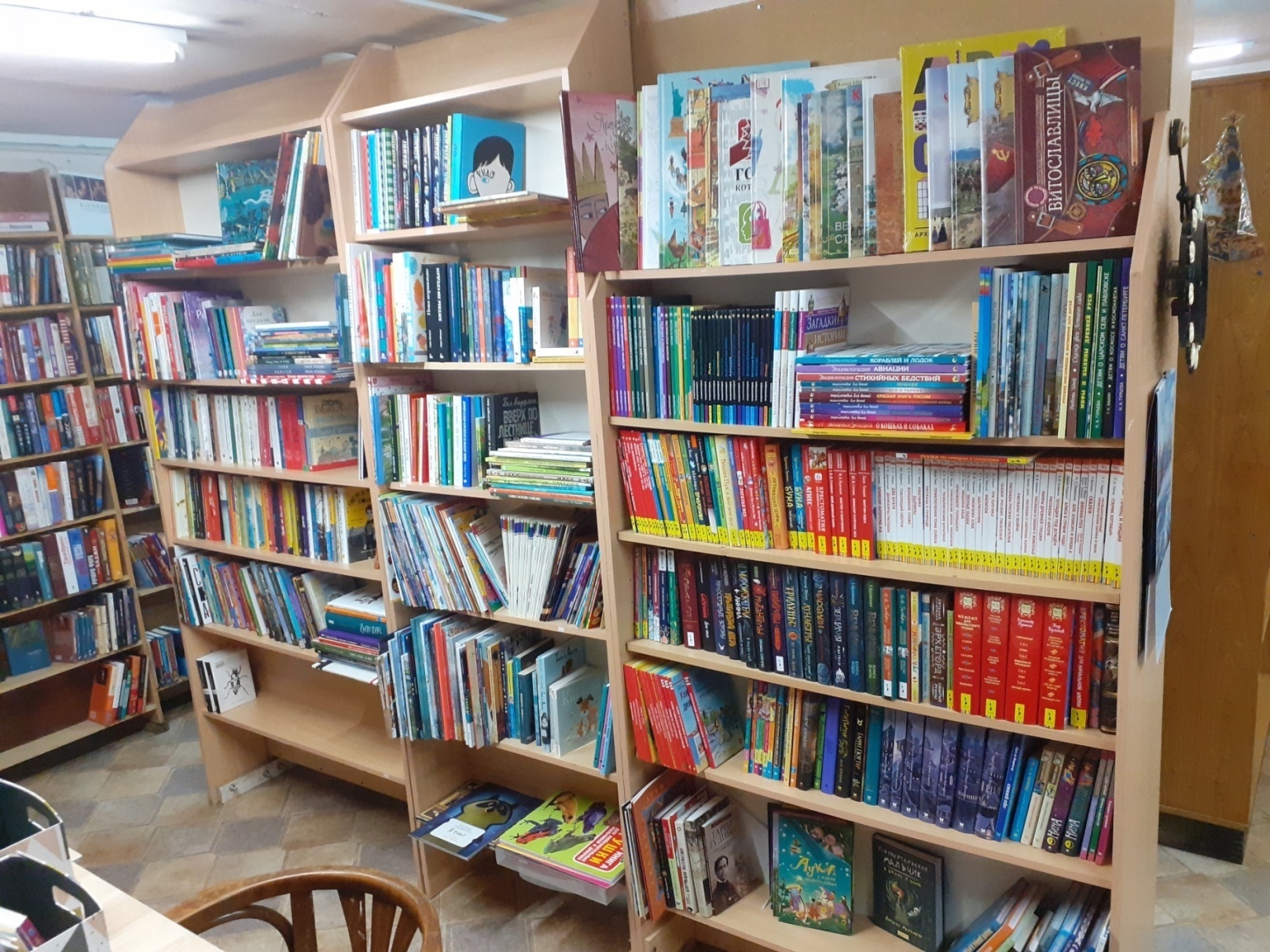 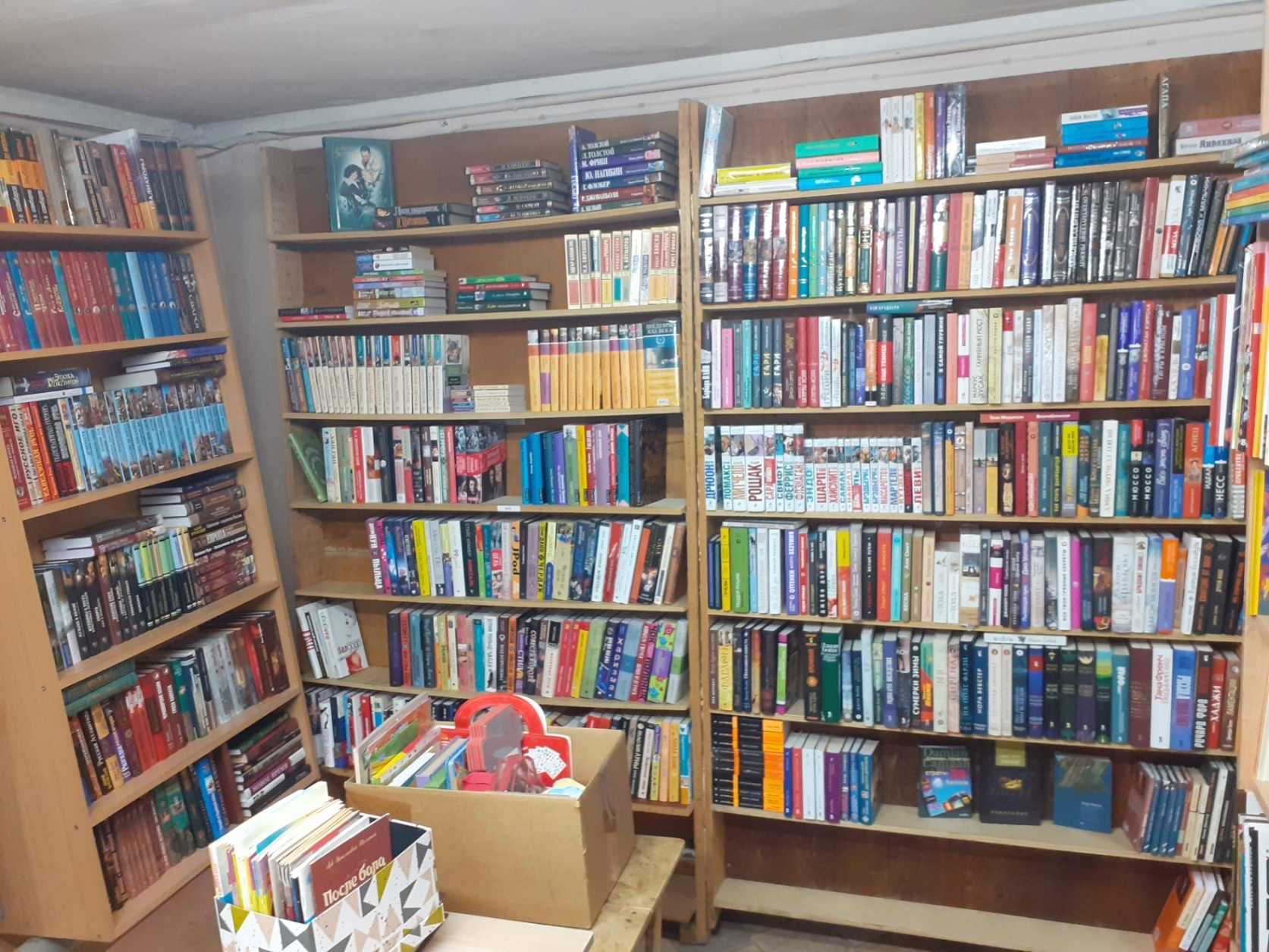 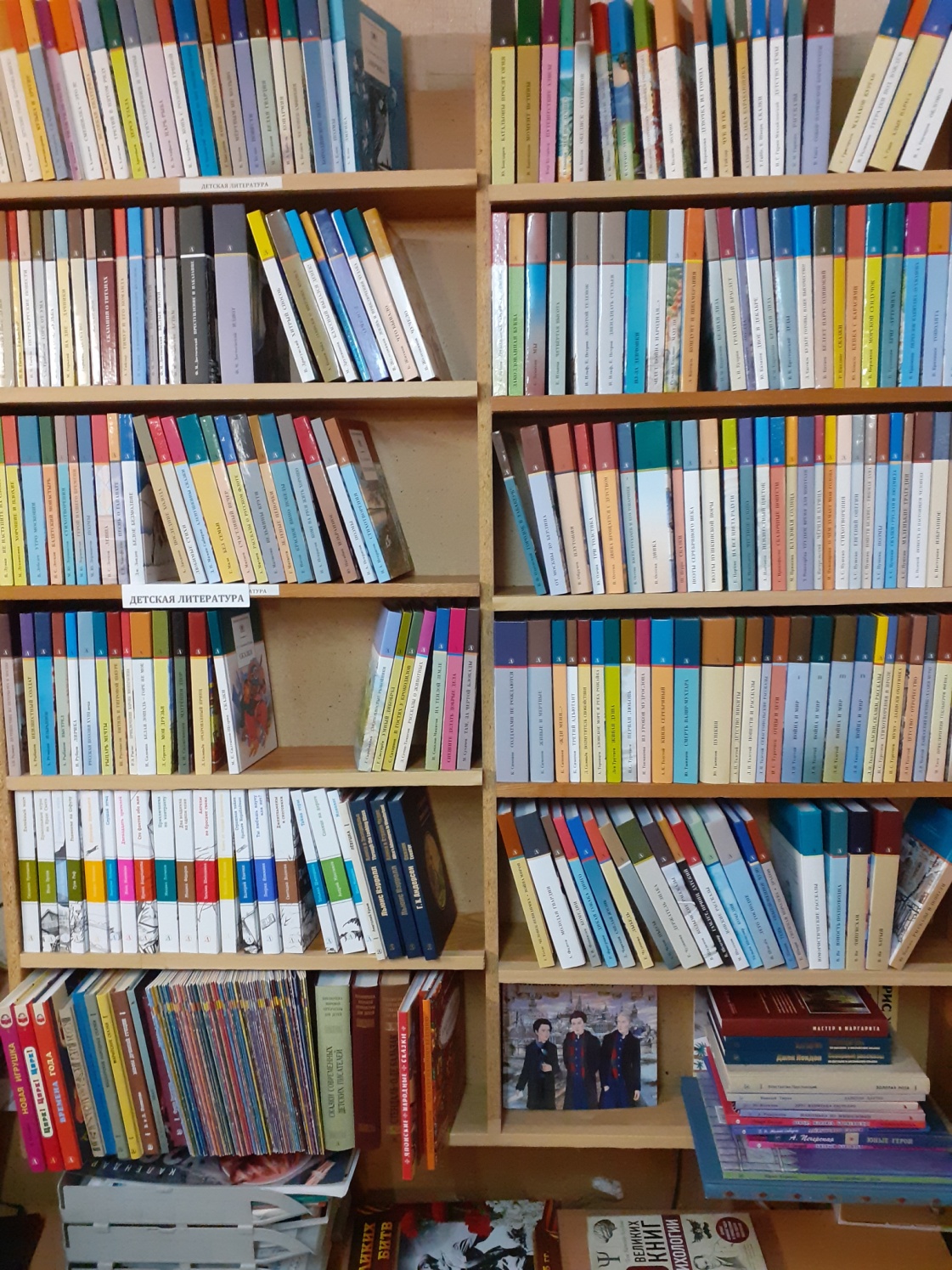 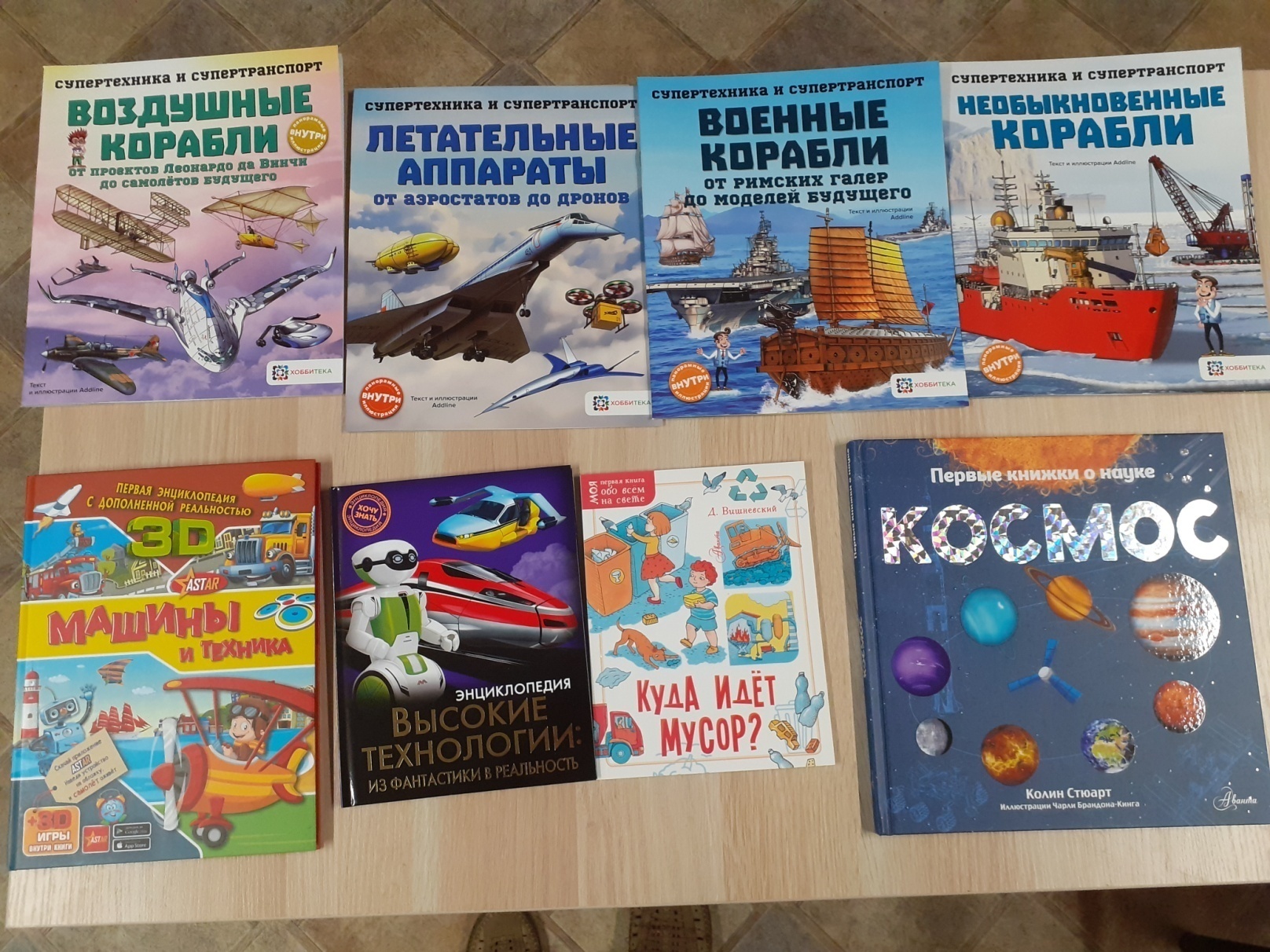 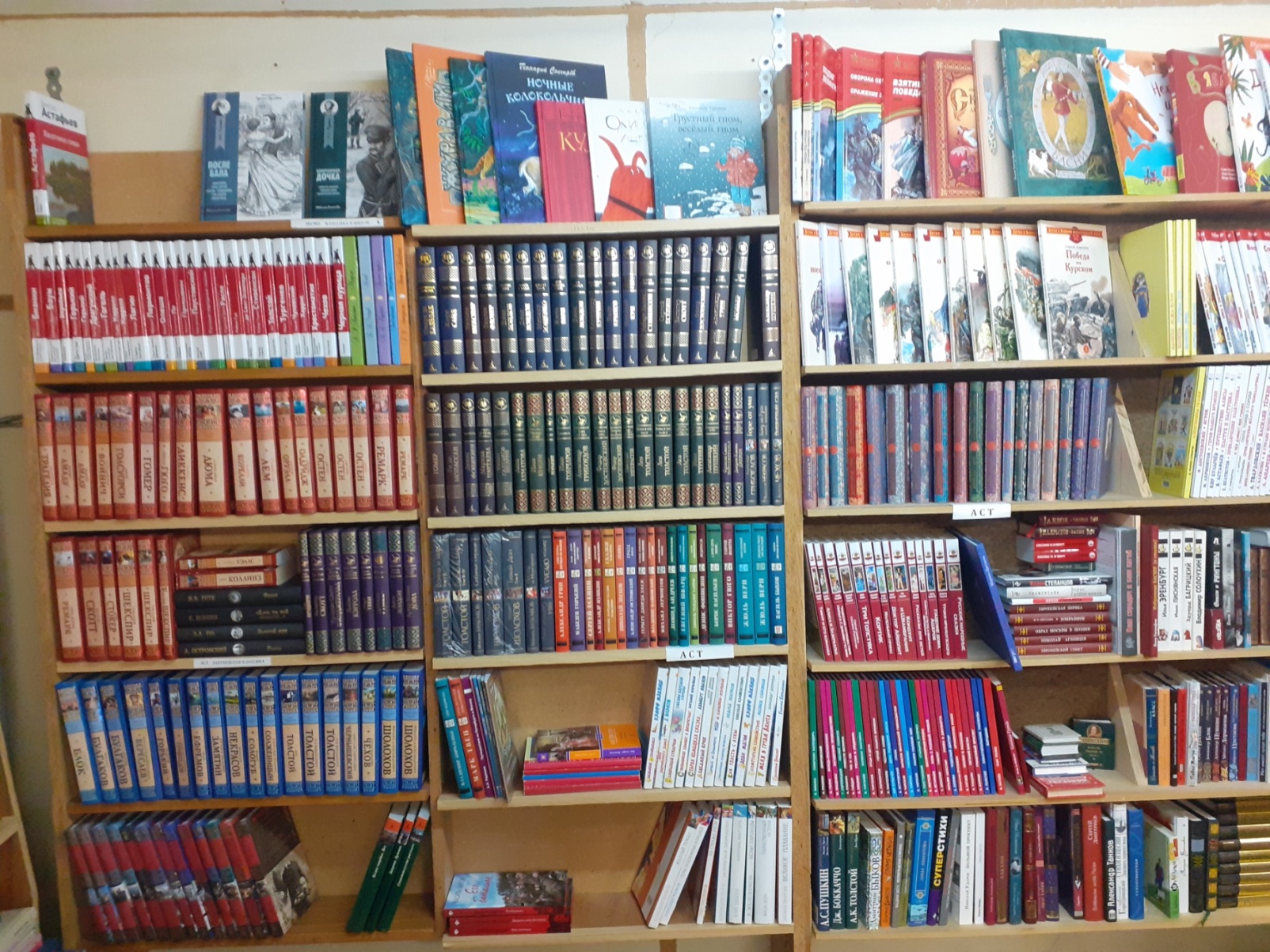 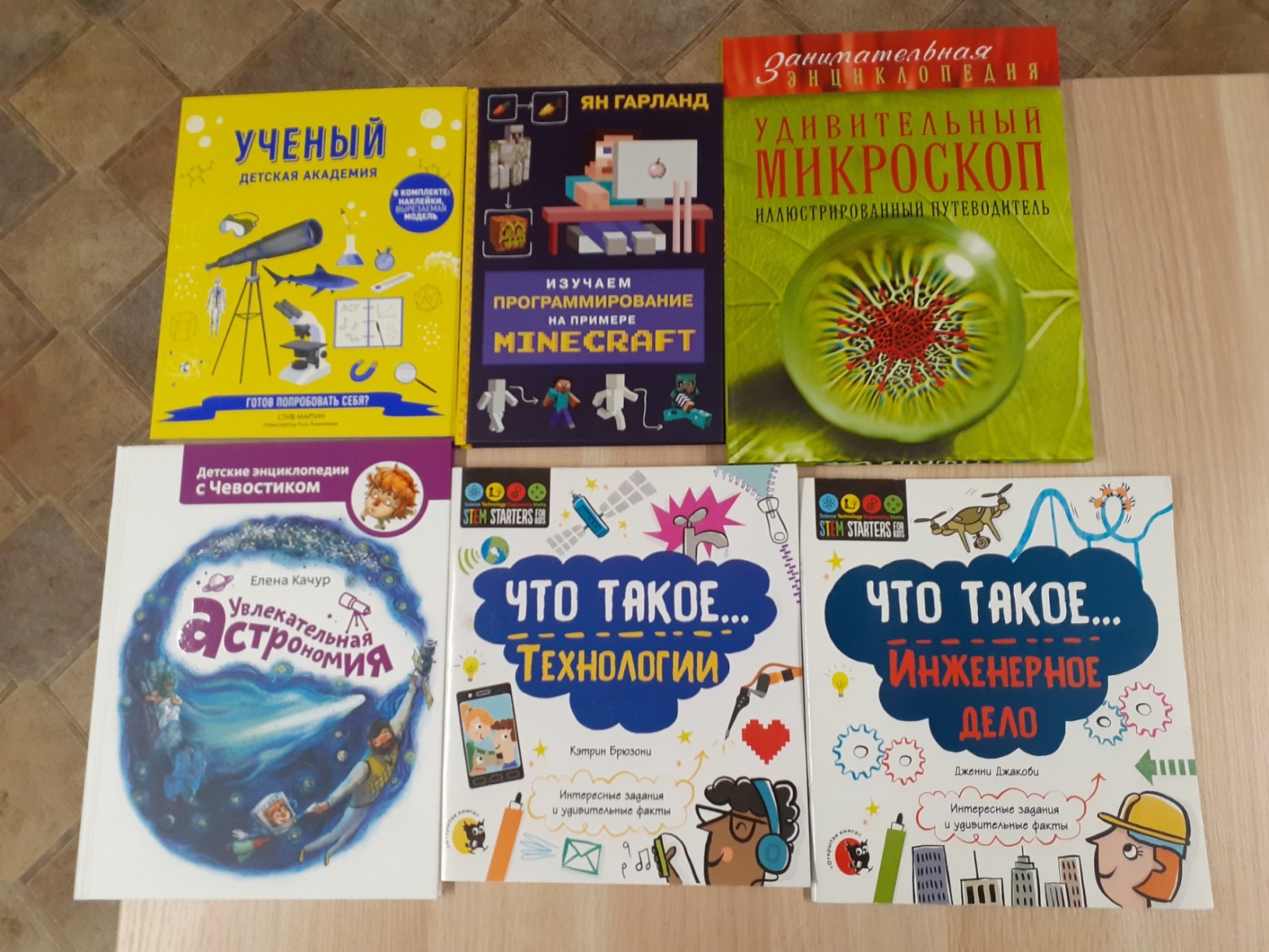 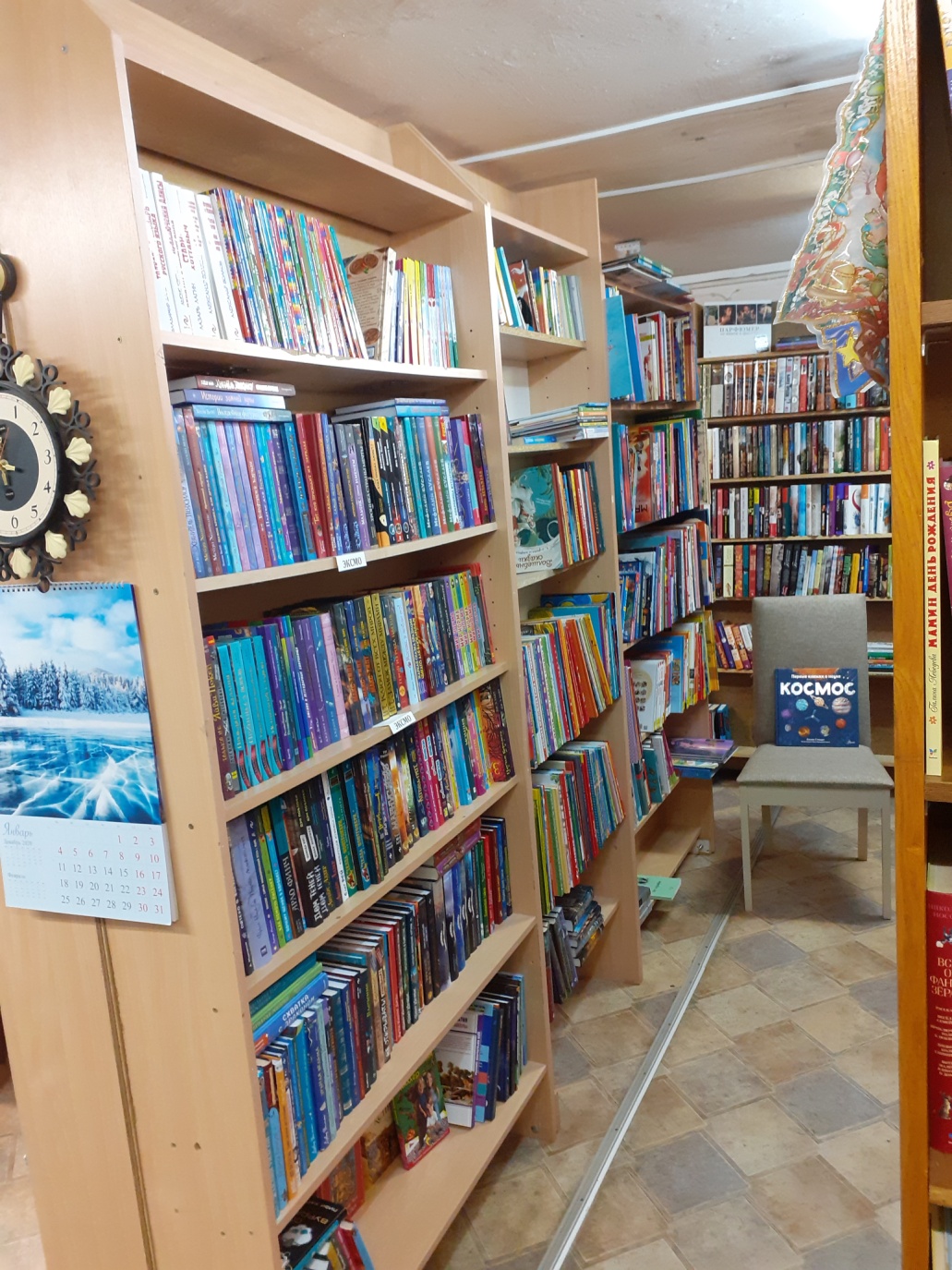 Спасибо за внимание!
Спасибо за внимание!
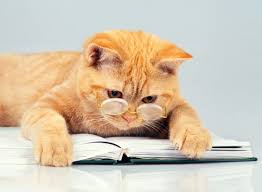